The Challenges and Benefits of Scheduling and Organizing the Intervention/Enrichment Period
Michael D. Rettig
rettigmd@jmu.edu
Professor Emeritus
James Madison University
www.schoolschedulingassociates.com
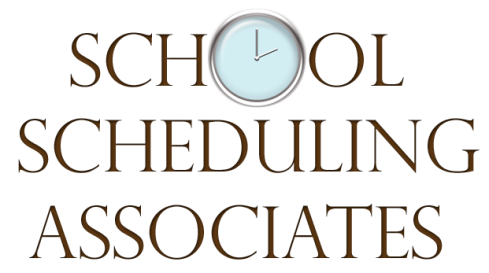 Handouts Can be Downloaded from:http://schoolschedulingassociates.com/handouts.htm
Agenda
What is an Intervention/Enrichment (I/E) Period?
Why do schools need/implement the I/E period?
Where we get the time for the I/E period?
Scheduling time for intervention and enrichment in elementary, middle, and high schools.
Organizing the I/E period.
Response to Intervention Processes
What is an Intervention/Enrichment Period?
A period (or periods) of time built into the school master schedule during which no basic core instruction or courses are delivered.
30-90 minutes are devoted to this period(s) daily.
Tier 2 and sometimes Tier 3 interventions are provided during this time. For students not receiving intervention, enrichment opportunities must be provided. Special education services may be provided as well.
RTI  Student Tiers
Tier 1: About 80% of students learn basic curriculum through typical instruction w/differentiation.
Tier 2: About 15-20% of students need regular intervention; generally this is provided by special service providers or classroom teachers during the I/E period.
Tier 3: About 2-5% of students need long-term and intensive intervention; faithful implementation of RTI requires that this intervention be in addition to the Tier 2 intervention, though in some schools it replaces the Tier 2 intervention.
What are Elementary School Scheduling Needs for RTI?
A Master Schedule (Not just PE, art, music, lunch and recess schedules) which includes the following:
Quality and adequate core instructional time for universal instruction.
Encore classes scheduled to preserve large blocks of core time and common planning time.
An I/E period (or periods) for Tier 2 (and perhaps Tier 3) interventions and enrichment.
A well-thought-out plan for the scheduling of special services.
Occasional extended planning blocks for PLC work.
Your school may need an I/E period, but remember the prime rule of school scheduling:
To put something in, you must take something out!
Where do we find the time?
Elementary
Master Scheduling Steps
Form a scheduling committee that includes grade level representatives, an encore representative, and special service providers. It helps if several committee members have the “scheduling gene.”
Determine time allocations for all subjects/grade levels including academic time, time for encore, the number and length of Intervention/Enrichment periods, and lunch/recess.
Determine the encore rotation. Consider personnel shared between/among buildings.
Consider your special service providers (special education, ESOL, Title 1, gifted, instrumental music, etc.) that are shared across multiple grade levels and devise a plan which specifies the amount of time they will spend in each aspect of their deployment. Place a line on the schedule for each provider.
Begin scheduling encore blocks.
Begin to schedule academic blocks for grade levels in tandem with scheduling their special service providers working from the most restrictive to the least restrictive scheduling requirements. Start with the most restrictive situation (i.e a departmentalized grade, a special program requirement, a special education teacher shared in two or more grades).
Schedule intervention/enrichment (I/E) blocks as part of Step 6. 
Schedule lunch/recess as part of Step 6.
Steps 5-8 are completed with the “Goals” in mind, moving back and forth through the steps until the “best” schedule is created. (The order of steps 5-8 often must be changed; creating the schedule is less linear than one would think).
Day 1
Day 2
Day 3
Teacher
3A
Teacher
3B
Teacher
3C
Encore Classes 3-Day Rotation
PE
Art
Music
Music
PE
Art
Art
Music
PE
Day 1
Day 2
Day 3
Day 4
Day 5
Day 6
Teacher
3A
Teacher
3B
Teacher
3C
Encore Classes 6-Day Rotation
PE
Art
Music
PE
Library
Music
Music
PE
Art
Music
PE
Library
Library
Music
PE
Art
Music
PE
Encore Classes 4-Day Rotation
Day 1
Day 2
Day 3
Day 4
Teacher
3A
PE
Art
Spanish
Music
Teacher
3B
PE
Art
Spanish
Music
Music
Spanish
Teacher
3C
PE
Art
Teacher
3D
Art
Spanish
PE
Music
Factors to Consider When Determining  an encore rotation
What program should students receive (how much PE, art, music, etc.)?
What encore staff do you have and how are they assigned to the building?
How many sections do you have at each grade level?
What length and frequency should the meeting periods have?
Elementary I/E Scheduling Options
How many I/E periods should be scheduled?
How long should the periods be?
Where in the schedule should the periods be placed?
What should be scheduled to occur during the I/E periods and what should not?
Must all I/E periods be non-conflicting?
Intervention/Enrichment Scheduling
Two I/E Periods per Grade Level, Split Grade Level, DJ Montague ES
Two I/E Periods per Grade Level, Whole Grade Level, Viola ES
Two I/E Periods per Grade Level, Attached to LA and Math
Caveat emptor!
Scheduling the Intervention/Enrichment period is relatively easy. 
Changing the culture of a school to one in which teachers and administrators collaborate on data analysis, progress monitoring, and the organizational tasks necessary to make the I/E period truly responsive to students’ learning needs is very difficult!
Two Basic Approaches  to I/E Period Organization in Elementary School
The Centers Approach
Individual classroom teachers organize enrichment centers for Tier 1 students.
Classroom teachers pull small groups from centers to provide some Tier 2 (moderate, short-term) interventions.
Clinical specialists pull-out (or push-in) for other Tier 2 interventions. 
Tier 3 (intense, longer-term) interventions are provided as pull-outs or push-ins either in place of Tier 2 during I/E or in addition to Tier 2 as a second intervention.
The Re-grouping Approach
Classes  are re-grouped across a team or grade level to form tiered groups.
Tier 1 students are provide enrichment by one more classroom teachers or other personnel (Gifted, encore, etc.).
Tier 2 students are provide interventions by other classroom teachers or special service providers.
Tier 3 students are provided interventions by clinical specialists either in place of Tier 2 during I/E or in addition to Tier 2 as a second pull-out.
Key Factors: I/E Elementary
Scheduling the Intervention/Enrichment period is easy compared to organizing  and preparing for instruction within it.
A Response to Intervention (RTI) type tier structure based upon assessment is necessary to allocate students to tiers for enrichment, moderate intervention and intensive intervention groups.
A standard assessment tool should be used to determine tiers (Dibles, PALS,  etc.).
Planning time must be allocated for assessment, data analysis, tiering, and the preparation of both intervention and enrichment activities.
It may be wise to select specific programs for enrichment and/or intervention activities rather than having teachers design their own. The creation of enrichment units also could be a summer curriculum project.
It may be wise to start out providing interventions in one subject only, most likely reading.
A decision must be made as to whether or not special services (i.e. special education or  ESOL) will be “the” intervention for some qualifying students during the I/E time or will they be served at a different time by those professionals.
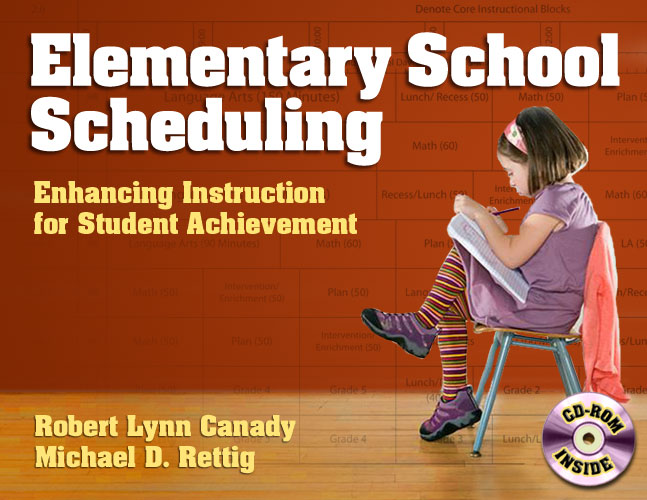 Available at www.schoolschedulingassociates.com.
Secondary I/E Scheduling Options
Where do we get the time?
How many I/E periods should be scheduled?
How long should the period(s) be?
How frequently should the period occur?
What should happen on each day?
Where in the schedule should the period(s) be placed?
Where do we find the time?
Secondary
The Intervention/Enrichment Period
8 A/B Block and Single Period Hybrid Schedule w/I/E (2-day block)
26
8 A/B Block and Single Period Hybrid Schedule w/I/E (4-day block)
27
8 A/B Schedule with I/E
28
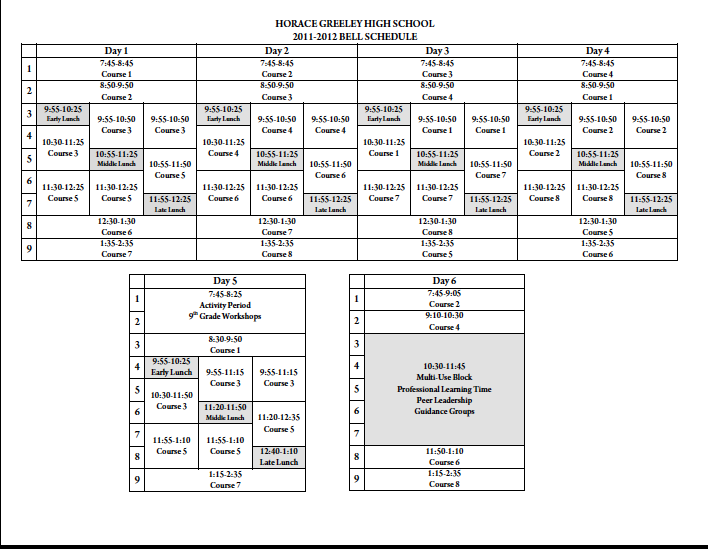 Drop Schedule MRHS in NJ
Drop and Block Schedule
The Four-Block Schedule with an        Intervention/Enrichment Period
Day 1
Day 2
PE/Exp./Elec./Interv./Enr.
9th Period
Block I
Language Arts and Reading
Block II
Mathematics
Block III
Social Studies
Science
Block IV
PE/Exp./Elec.
PE/Exp./Elec.
High School Intervention/Enrichment Period Sample Schedules
High School Options for Organizing the I/E Period
Only students with mandatory interventions are required to attend. Optional assistance and optional enrichment also are provided. (Late arrival, early dismissal, and/or open campus are permitted.) Ineffective and unfair!
All students are required to attend and are assigned to a home base.  Students not receiving a mandatory intervention may attend optional assistance or enrichment opportunities through a pass system or remain in home base. Ineffective! Teachers are expected to babysit and provide intervention to different groups simultaneously.
All students are required to attend and are assigned to a “call back” for each class on a rotational schedule.   Students not receiving an intervention in that class may attend optional assistance or enrichment opportunities through a pass system. Better,  but still with some of #2’s characteristics.
A cycle of intervention and enrichment opportunities is created and all students are required to sign-up for an activity each day of the cycle.  Some students may be required to attend certain interventions. Best, but requires detailed preparation.
Bulldog Block Rules
Tutorial Calendar Erie, PA
Sample “Enhancement Period” Schedule
Wisconsin HS
Tutorial Calendar
IE Planning Process
IE Period Length and Frequency
Departmental and Student Input
Tier 1, Tier 2 and Enrichment Offerings
Registration System
Accountability System
Monitoring and Evaluation
Wissahickon HS Schedule Prezi
Link to WHS Scheduling Page:
http://www.wsdweb.org/page.cfm?p=2214
Wissahickon HS Schedule and IE Video
Link to WHS Scheduling Page:
http://www.wsdweb.org/page.cfm?p=2214
Wissahickon HS Schedule Sign-up Windows
Link to WHS Scheduling Page:
http://www.wsdweb.org/page.cfm?p=2214
Wissahickon HS IE Course Listing
Link to WHS Scheduling Page:
http://www.wsdweb.org/page.cfm?p=2214
IE Planning Process
IE Period Length and Frequency
Departmental and Student Input
Tier 1, Tier 2 and Enrichment Offerings
Registration System
Accountability System
Monitoring and Evaluation
Key Factors: Secondary I/E and RTI
Scheduling the Intervention/Enrichment period is easy compared to organizing  and preparing for instruction within it.
All students and staff must be productively engaged during the period.
A decision must be made as to what role students’ choice plays in the I/E period.
A computer management program with capability of tracking students’ I/E choice/assignment and attendance is necessary.
Clear, consistent, and involved leadership is required to ensure that assessment, data analysis, tiering, planning intervention and enrichment instruction, and progress monitoring all are carried through.
Time must be allocated for planning for groupings and instructional activities.
Key Factors:  Secondary I/E and RTI con’t.
A Response to Intervention (RTI) type tier structure based upon clearly defined assessments is necessary to allocate students to Tier 2 and 3 interventions.
Providing extra help during the I/E period on an as needed basis may be a more practical way of  delivering Tier 1 interventions than an expectation of differentiation within regular class time.
It is recommended that specific programs for Tier 2 and Tier 3 interventions be adopted rather than having teachers design their own.
If Tier 3 students are to receive both Tier 2 and Tier 3 interventions, Tier 2 is provided during the I/E period and Tier 3 most likely replaces a class in the regular schedule. 
A decision must be made as to whether or not special services (i.e. special education or ESOL) will be “the” intervention for some qualifying students during the I/E time or will they be served at a different time by those professionals.
While some school-wide, grade level, or team activities (assemblies, pep rallies, school pictures, guidance meetings, course registration, seminars, etc.), may usurp some meetings of this period, the primary purpose is for Intervention/Enrichment.
www.schoolschedulingassociates.com
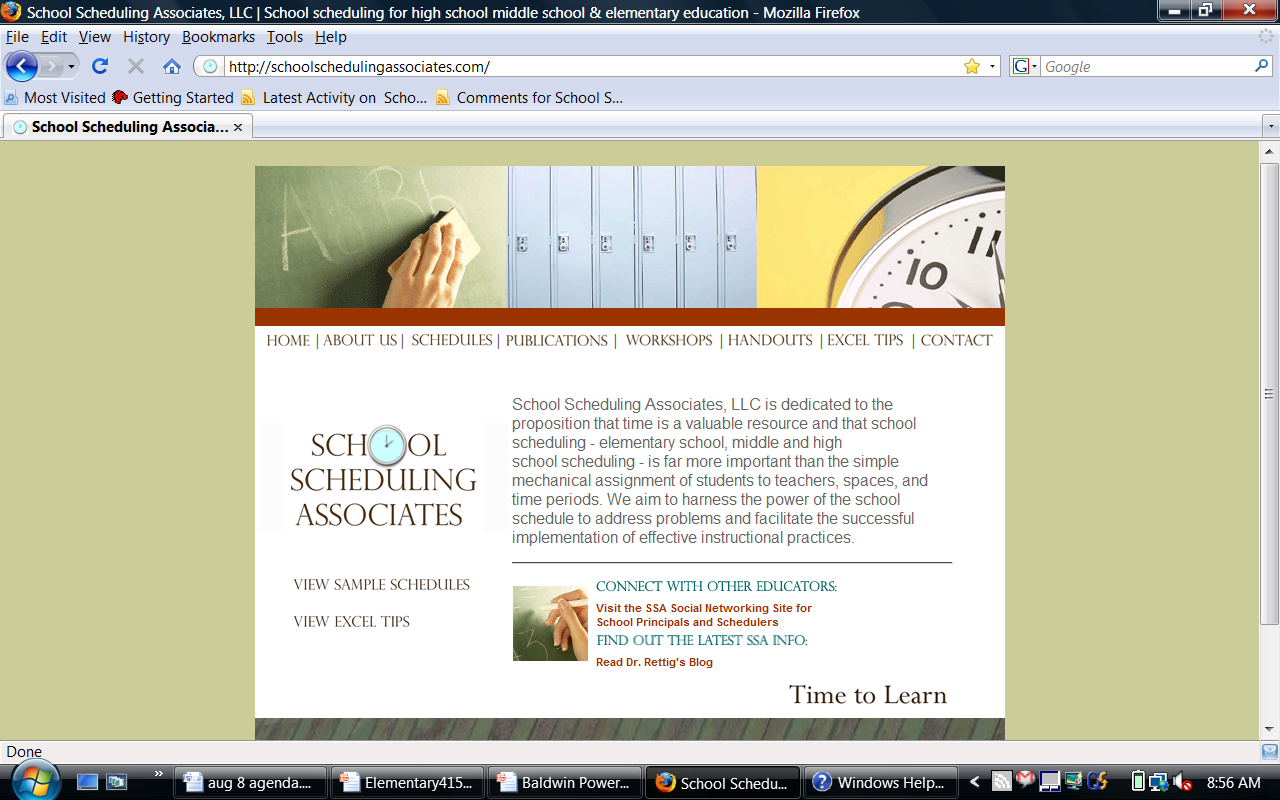 Middle School Intervention/Enrichment Samples
Caveat emptor!
The greatest challenge of the Intervention/Enrichment period is not the provision of interventions; that’s fairly straightforward. The success of the period mostly hinges on the quality of the enrichment program provided. Is it simply busywork created on the fly to keep these students busy, or is it a well-thought-out program designed to challenge enrichment students to achieve higher academic levels?
Key Factors: Secondary I/E and RTI
Scheduling the Intervention/Enrichment period is easy compared to organizing  and preparing for instruction within it.
All students and staff must be productively engaged during the period.
A decision must be made as to what role students’ choice plays in the I/E period.
A computer management program with capability of tracking students’ I/E choice/assignment and attendance is necessary.
Clear, consistent, and involved leadership is required to ensure that assessment, data analysis, tiering, planning intervention and enrichment instruction, and progress monitoring all are carried through.
Time must be allocated for planning for groupings and instructional activities.
Key Factors:  Secondary I/E and RTI con’t.
A Response to Intervention (RTI) type tier structure based upon clearly defined assessments is necessary to allocate students to Tier 2 and 3 interventions.
Providing extra help during the I/E period on an as needed basis may be a more practical way of  delivering Tier 1 interventions than an expectation of differentiation within regular class time.
It is recommended that specific programs for Tier 2 and Tier 3 interventions be adopted rather than having teachers design their own.
If Tier 3 students are to receive both Tier 2 and Tier 3 interventions, Tier 2 is provided during the I/E period and Tier 3 most likely replaces a class in the regular schedule. 
A decision must be made as to whether or not special services (i.e. special education or ESOL) will be “the” intervention for some qualifying students during the I/E time or will they be served at a different time by those professionals.
While some school-wide, grade level, or team activities (assemblies, pep rallies, school pictures, guidance meetings, course registration, seminars, etc.), may usurp some meetings of this period, the primary purpose is for Intervention/Enrichment.
MS and HS I/E Scheduling Ideas
Available at www.schoolschedulingassociates.com
www.schoolschedulingassociates.com